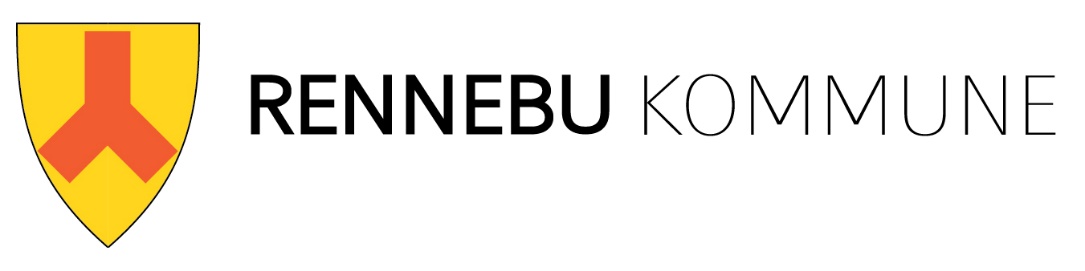 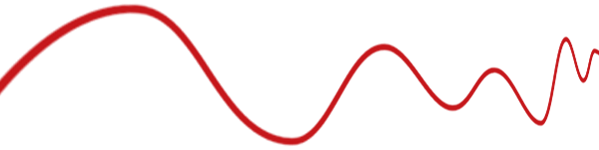 Politisk og administrativ styring og ledelse i Rennebu
Den røde tråden 

Styrersamling i Gauldalsregionen 05.10.23
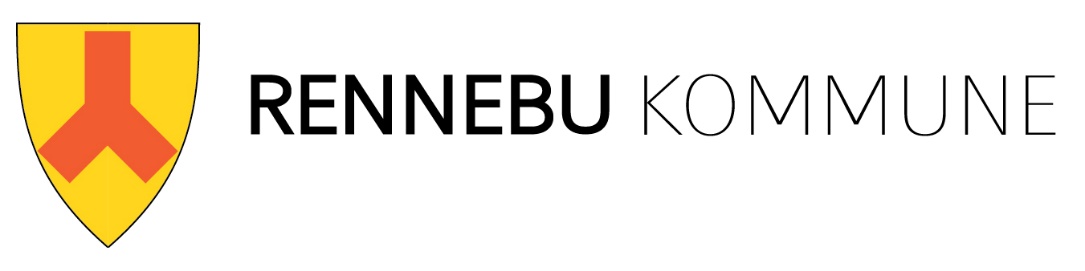 Forskningsrapport fra Senter for økonomisk forskning
«Skoleeiers administrative og politiske styring påvirker elevene sitt læringsutbytte»

Resultat fra forskningen presenter på Trøndelagskonferansen 2021. Rennebu kommune – et kommuneeksempel.

Kjennetegn på kommuner med gode resultater: 
- Gode relasjoner og klar rolleforståelse mellom politikere og administrasjon (informasjonsflyt, kort vei, tett på mellom leddene)
- Administrasjonen er tett på skolene
- Satsning på kompetanseutvikling for administrasjon, skoleledere og lærere (holde på satsingsområder over tid)
- Politikere som viser tillit til administrasjon og ledere; er oppmerksomme på skolekvalitet, men har liten grad av detaljstyring. 

Overførbart til barnehage (påstand fra Rennebu)
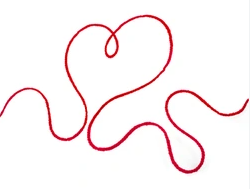 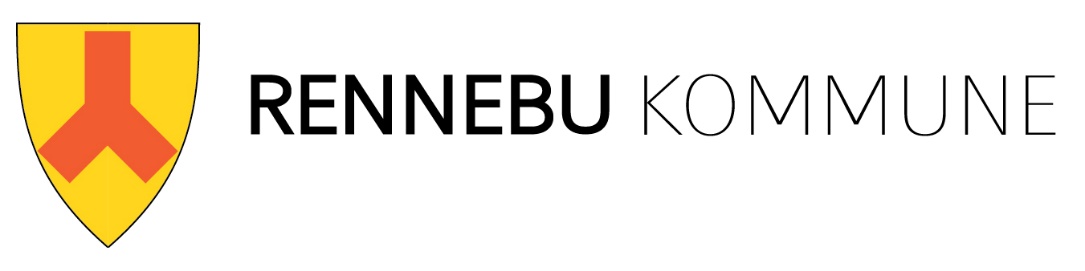 2490 innbyggere
Ny barnehage- og skolestruktur i 2017
Ny administrativ organisering 2020
Politisk fagutvalg; Utvalg for Helse, Omsorg og Oppvekst (HOO)
Leder
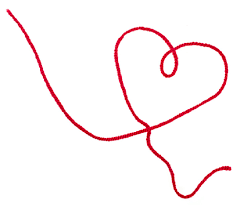 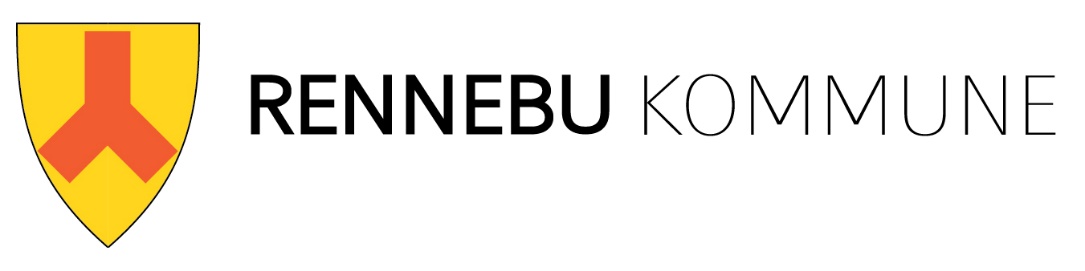 Administrative samarbeidsarenaer:
Flere faste møtearenaer: 
Refleksjonsmøter: Alle ansatte på avdelingene, styrer ad.hoc
Ped.ledermøter: Pedagogiske ledere og styrer
Styrermøter: Styrere og virksomhetsleder. Kommunalsjef ad.hoc
Oppvekstteam: Virksomhetsleder b.hage, rektor, leder PPT, kulturskolerektor, kommunalsjef (5 stk)
Utvidet oppvekstteam: Oppvekstteam + styrere barnehage + avdelingsledere skole (9 stk)Kaffekoppmøtet: Virksomhetsleder b.hage, rektor og kommunalsjef. Ukentlige møter, saker etter behov. Spesielt navn, men viktig møtearena. Idemyldring, gode og nødvendige samtaler, refleksjoner og erfaringsdeling. 


Nødvendig for å sikre «rød tråd» i hele opplæringsløpet, felles utviklingsområder og god samhandling 
til barnas beste.
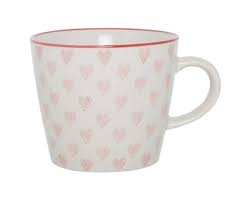 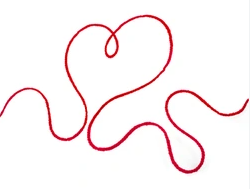 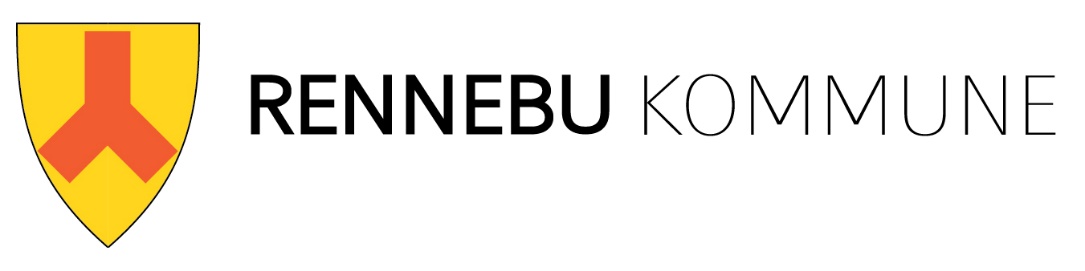 Samarbeid mellom administrativ barnehageeier og kommunalsjef
Daglige møter/samtaler virksomhetsleder og kommunalsjef viktig for god informasjons- og kommunikasjonsflyt. Deling av status i barnehagene og kommunen. Drøfter, planlegger, legger strategier.

Stor grad av delegering til barnehageeier; rammefinansiering – frihet til å fatte beslutninger innenfor sine rammer, ansettelser etc. 

Full tillit, men tett dialog likevel viktig. Sikrer at vi «snakker med samme lyden», er samstemte og drar i samme retning. Gir oss mulighet å utvikle barnehagene, få gjennomslag og kunne oppnå de resultatene vi ønsker.
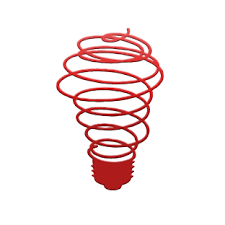 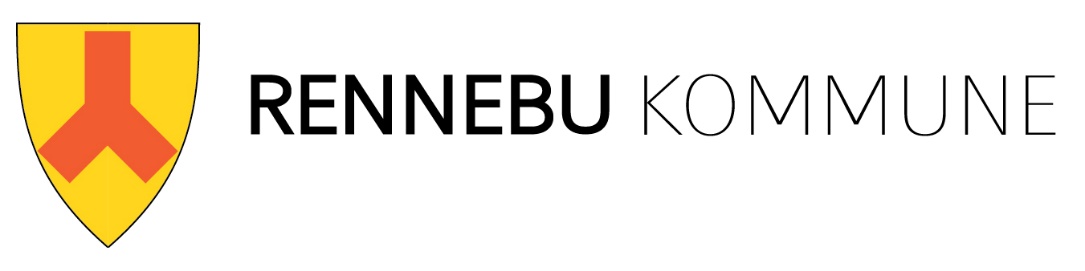 Samarbeid med politisk nivå, fagutvalg
Viktig å ha god informasjonsflyt med politisk barnehageeier 
HOO: kommunalsjef er sekretær, virksomhetsleder kommer innom på alle møter 
Informerer, spørsmål, drøfter problemstillinger, åpen og ærlig dialog
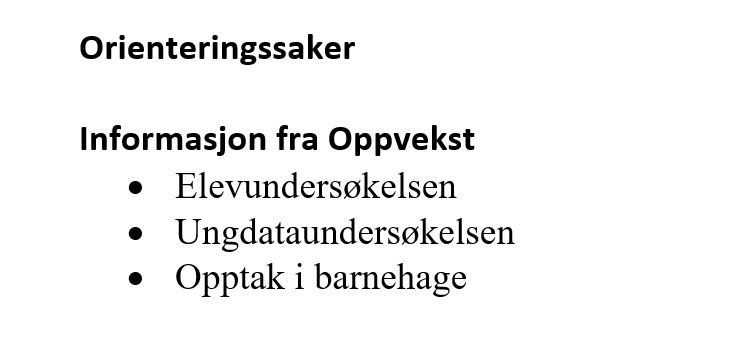 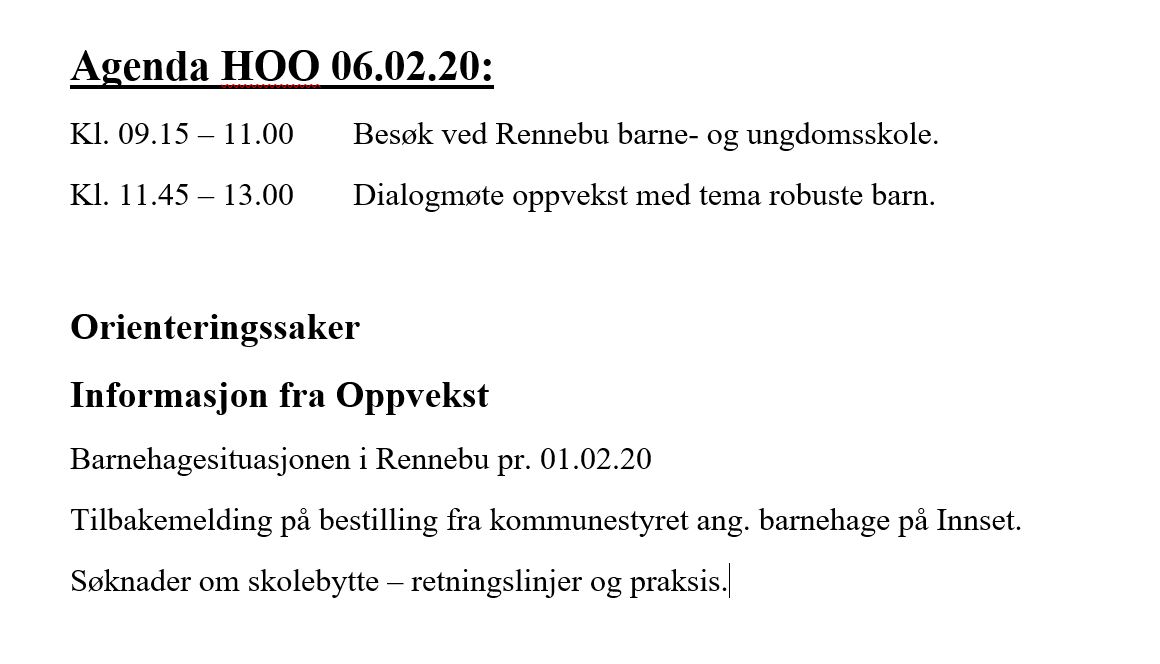 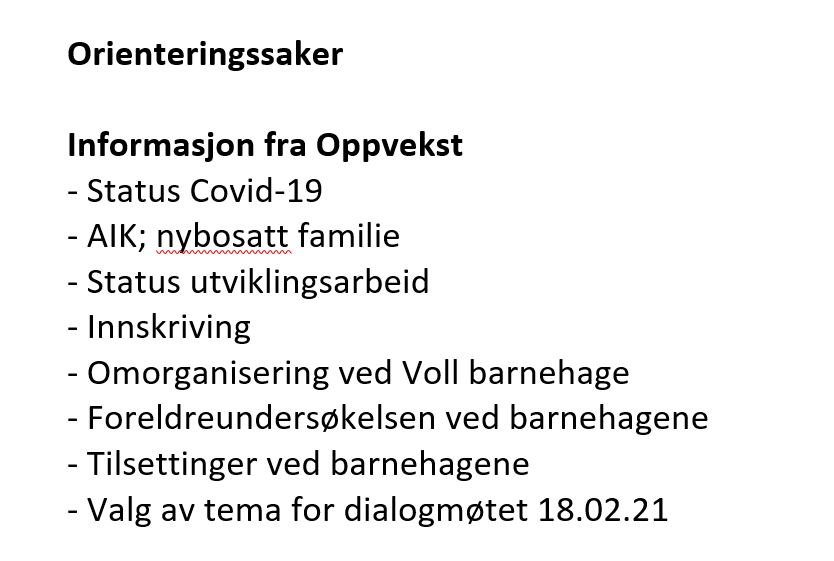 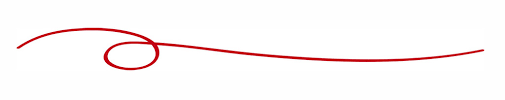 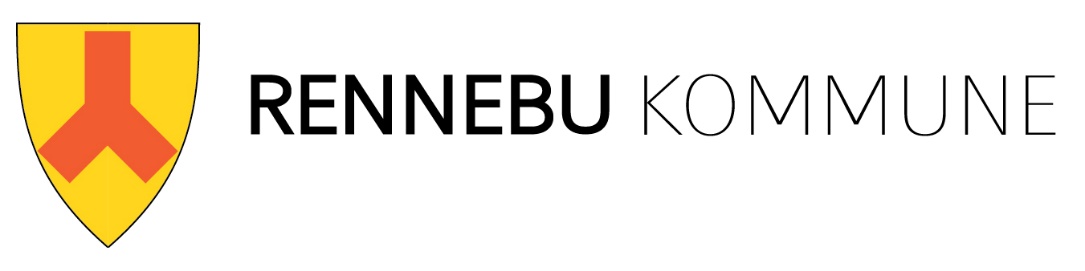 Samarbeid med politisk nivå, fagutvalg
Hvert 4. år har HOO møtene sine på enhetene. Settes av tid til presentasjon, omvisning, utfordringer, dette er vi stolte av

Politikerne uttrykker stor tillit til administrasjonen og vår faglige kompetanse 

Gjensidig tillit og trygghet er viktig, bidrar til åpenhet om utfordringer

HOO som ikke bare tror – men vet!
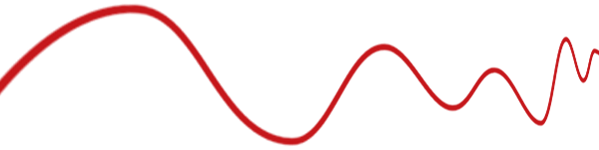 Mål: Gi politikerne best mulig innsikt i og kunnskap om barnehagene og skolen slik at de har et best mulig faktagrunnlag for å kunne utøve en aktiv barnehage- og skoleeierrolle
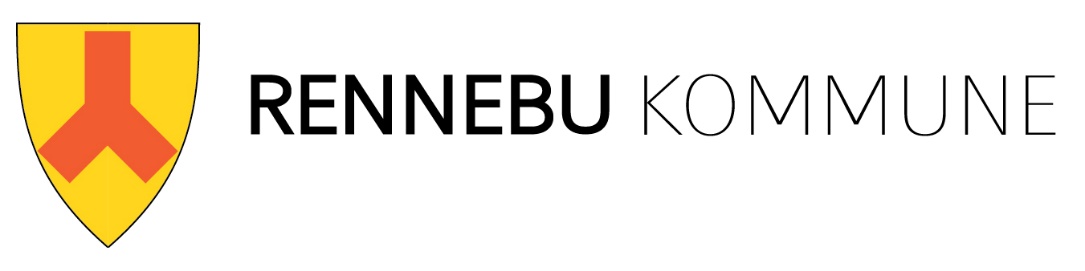 Samarbeid med politisk nivå, kommunestyret
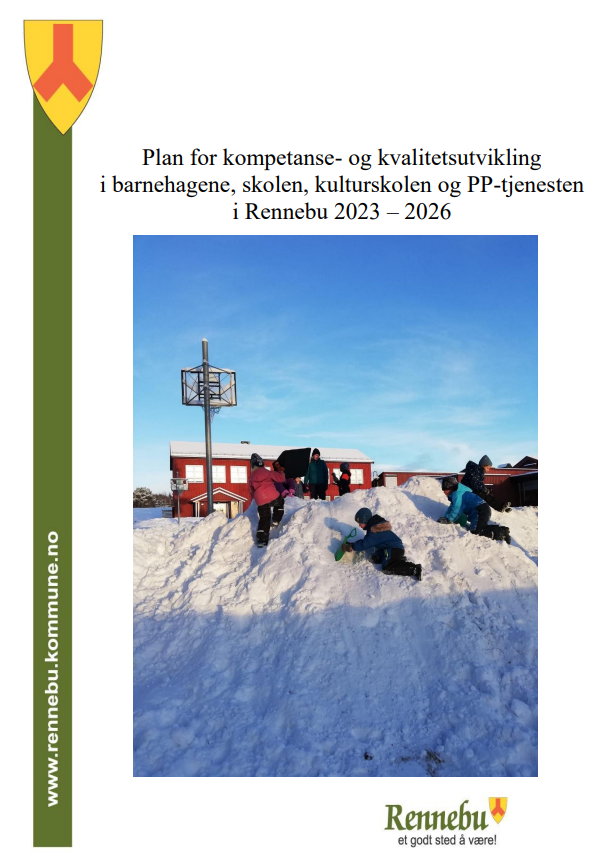 Viktig å gi kommunestyret et godt innblikk i hverdagen for best mulig utgangspunkt for dialog, drøftinger og beslutninger 
Årlig «Temamøte oppvekst» med kommunestyret: 
- Oppvekst setter agenda sammen med ordfører 
- Informasjon, dialog og drøftinger om bl.a. hverdagen, læringsresultat og læringsmiljø
- Eier melder, deg forteller og Plan for kompetanse- og kvalitetsutvikling blir behandlet
- I temamøter i starten av en politisk periode, deler inn i grupper, har drøftingsoppgaver som går på rolleforståelse. Gode tilbakemeldinger fra politikerne   
Deltakelse i prosjektet «Den gode barnehage- og skoleeier»
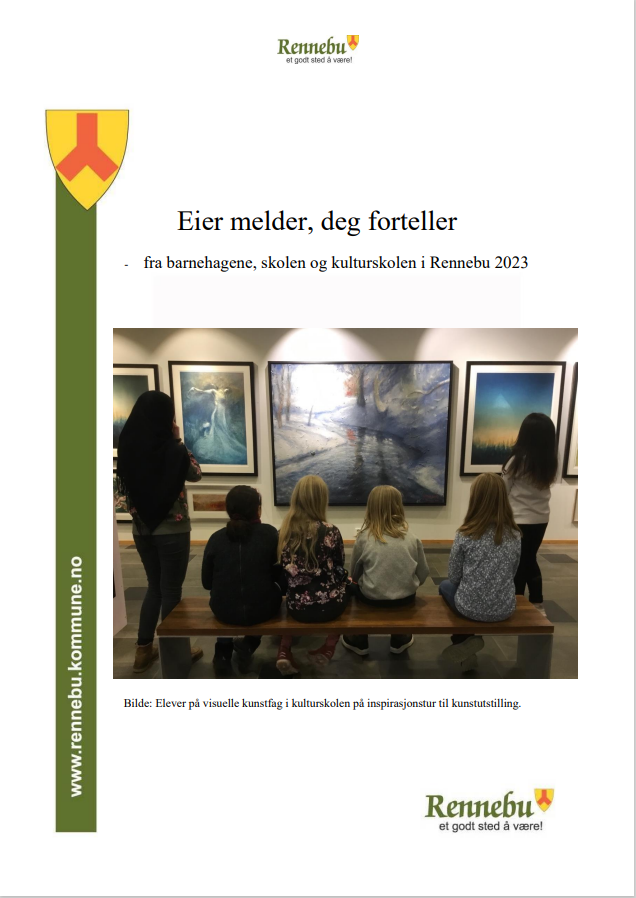 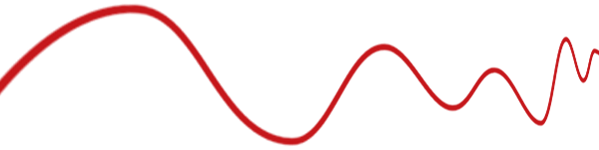 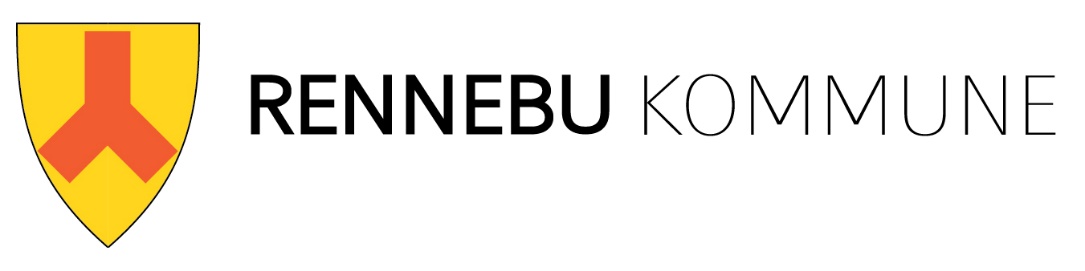 Politikere i Rennebu er ikke som andre politikere:
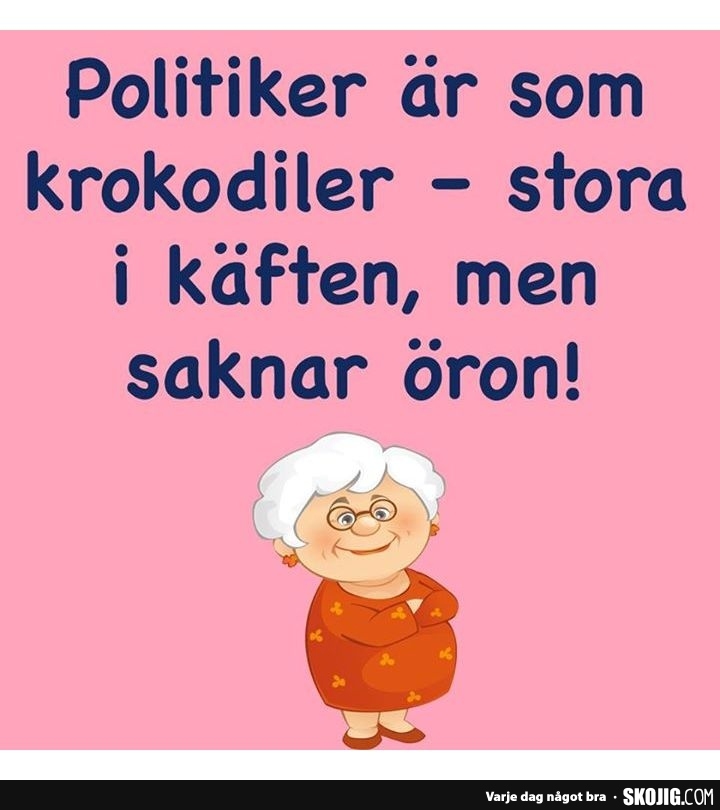 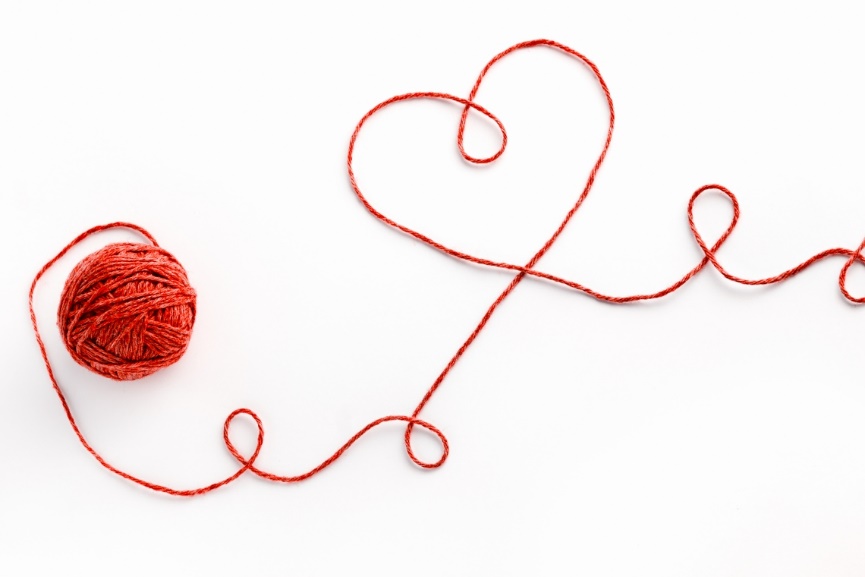 Takk for oss😉